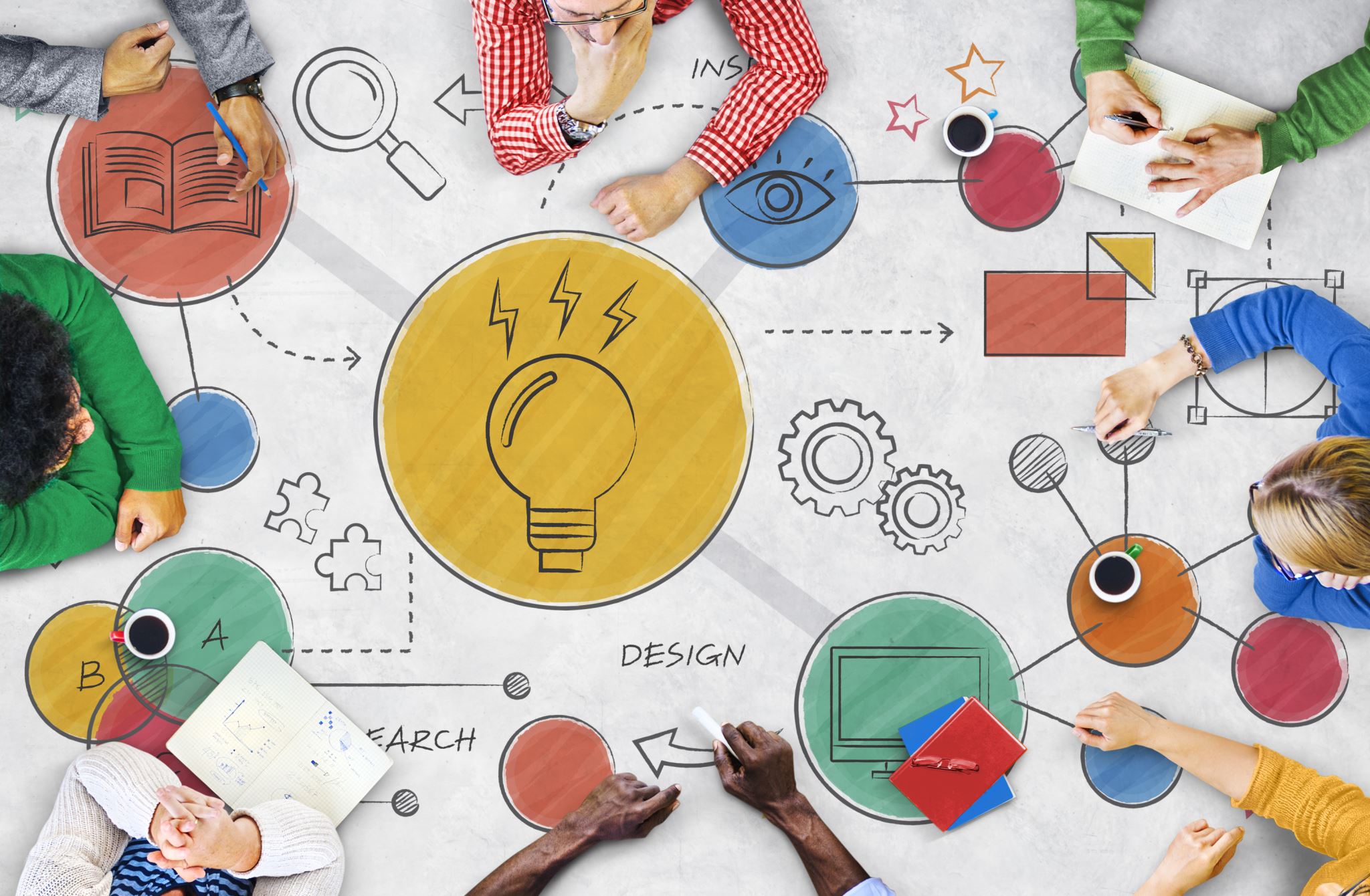 Ideas primarias y secundarias
Ideas principales
Tipos de ideas principales
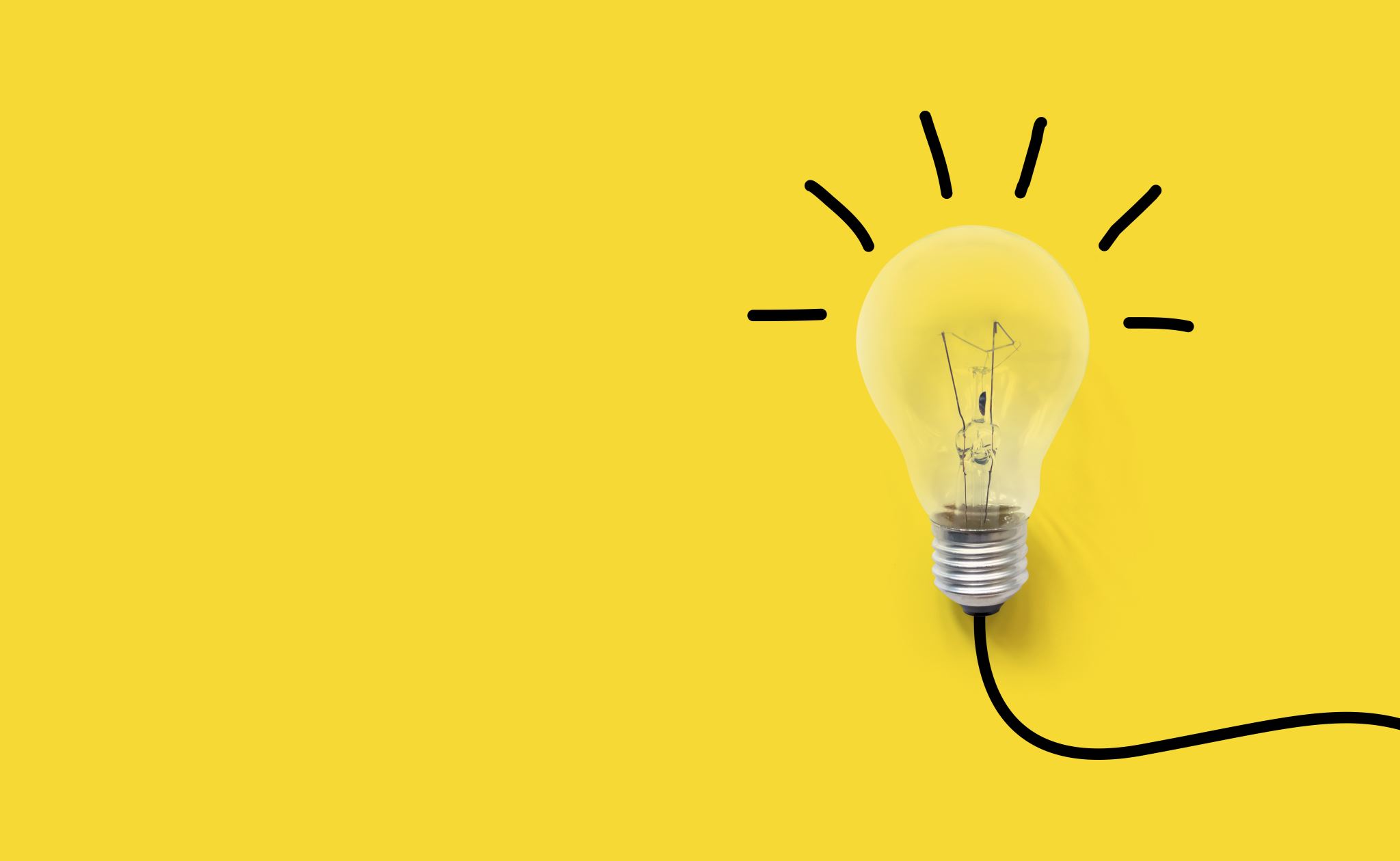 Ideas secundarias
Las ideas secundarias expresan detalles o aspectos derivados del tema principal. 
 sirven para expandir, demostrar o ejemplificar una idea principal. Por ejemplo, en la fábula “el león y el morrocoy”, la idea secundaria es:
“Cuando estuvieron cerca de la línea de meta, la liebre se sentó a esperar, pero se durmió, así que la tortuga llegó, pasó frente la liebre y llegó primero a la línea de meta, ganando la carrera”.